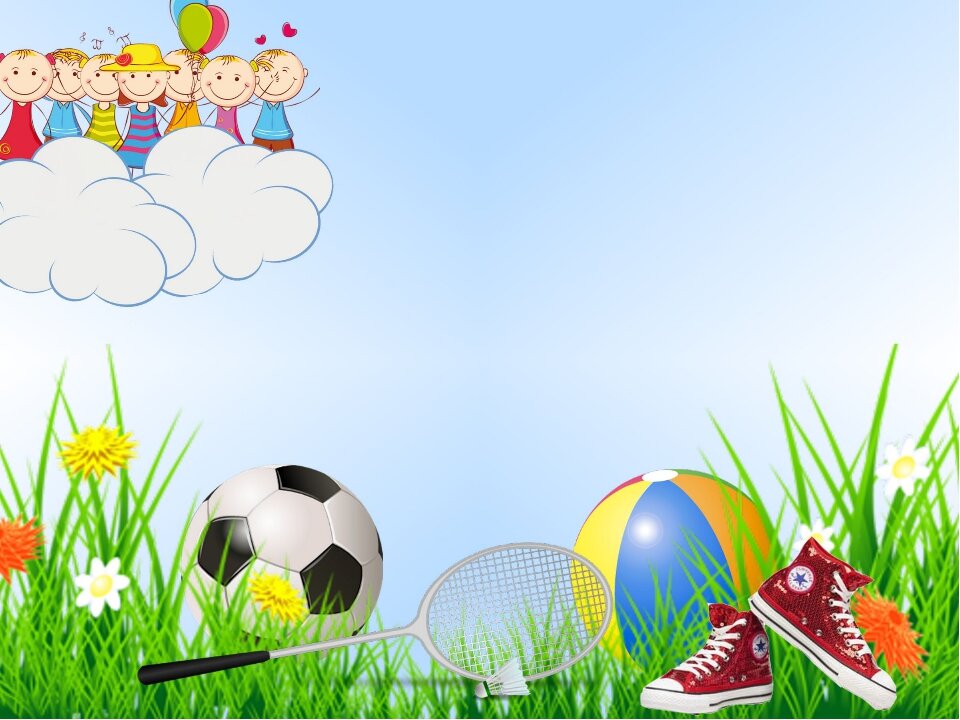 Муниципальное бюджетное дошкольное образовательное учреждение
 г. Ростова-на-Дону
«Детский сад №313»
«Спорт и я – верные друзья!»
Подготовил
Воспитанник группы №11
Павлин Вова
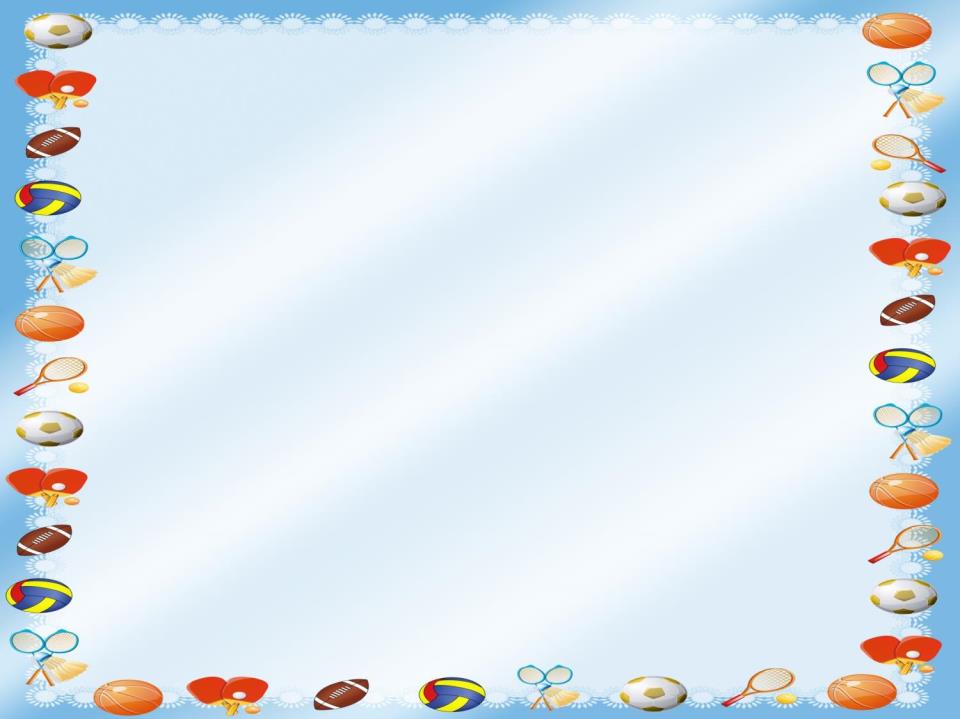 Наша семья любит время проводить активно!!
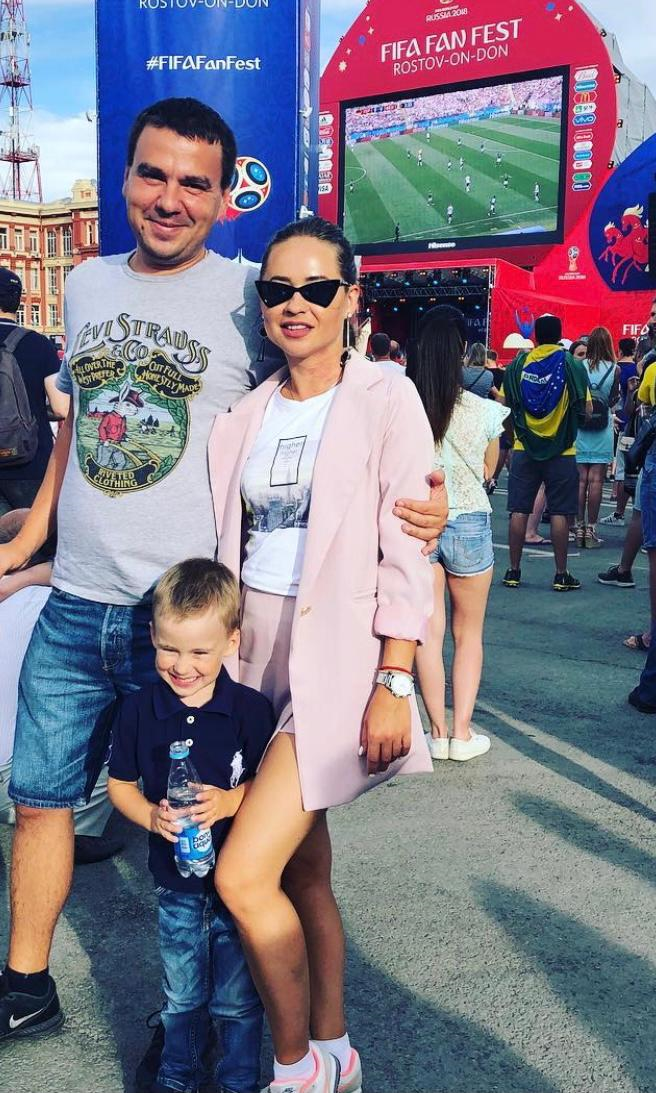 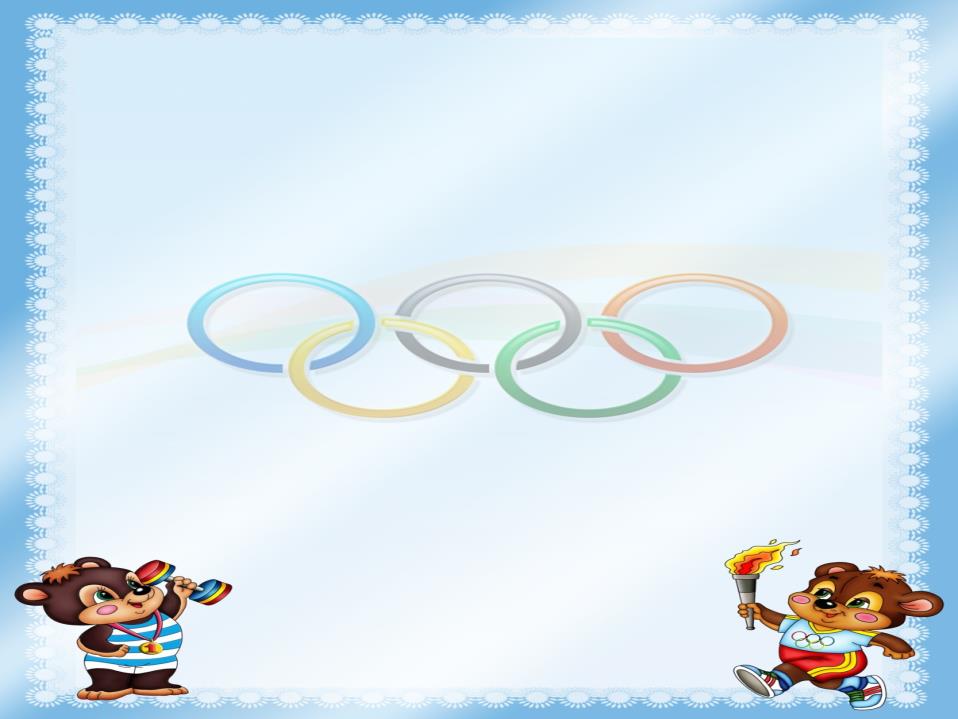 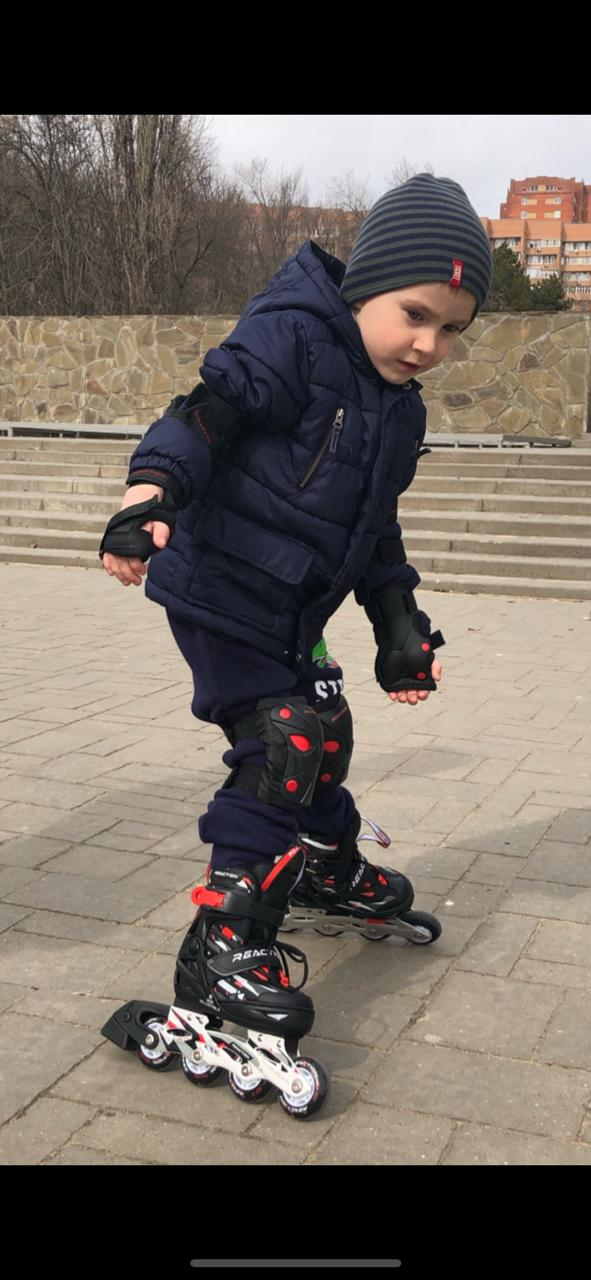 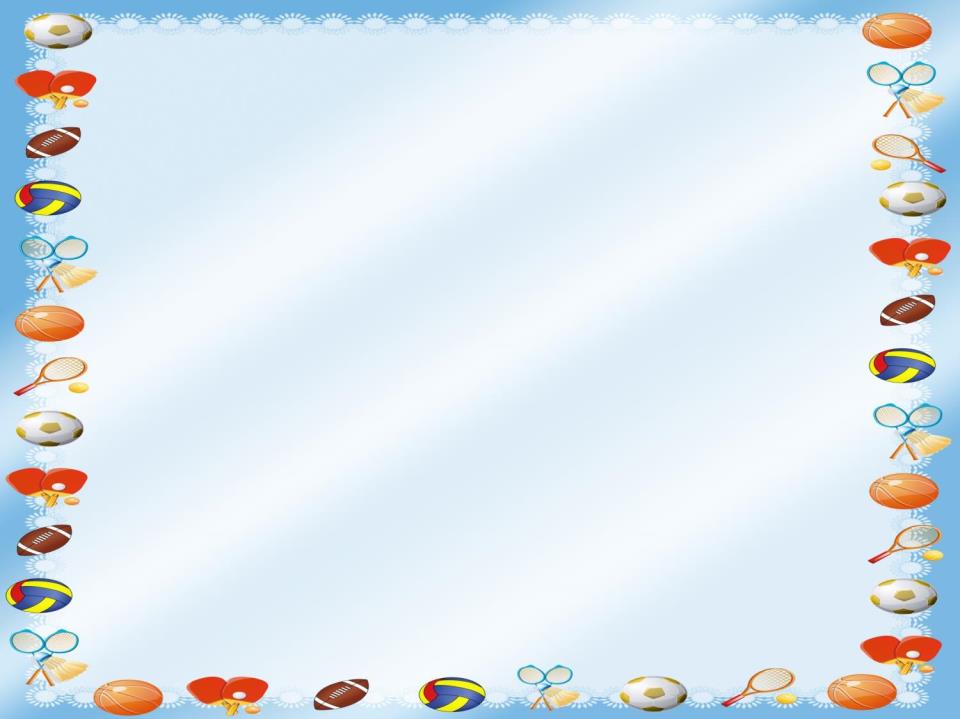 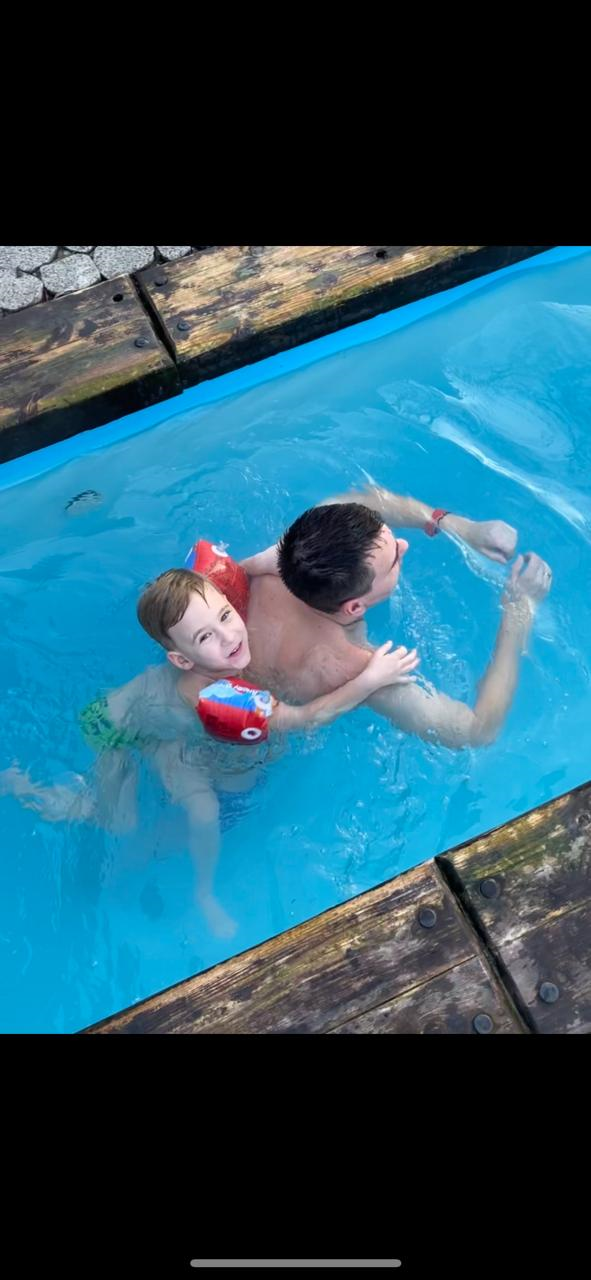 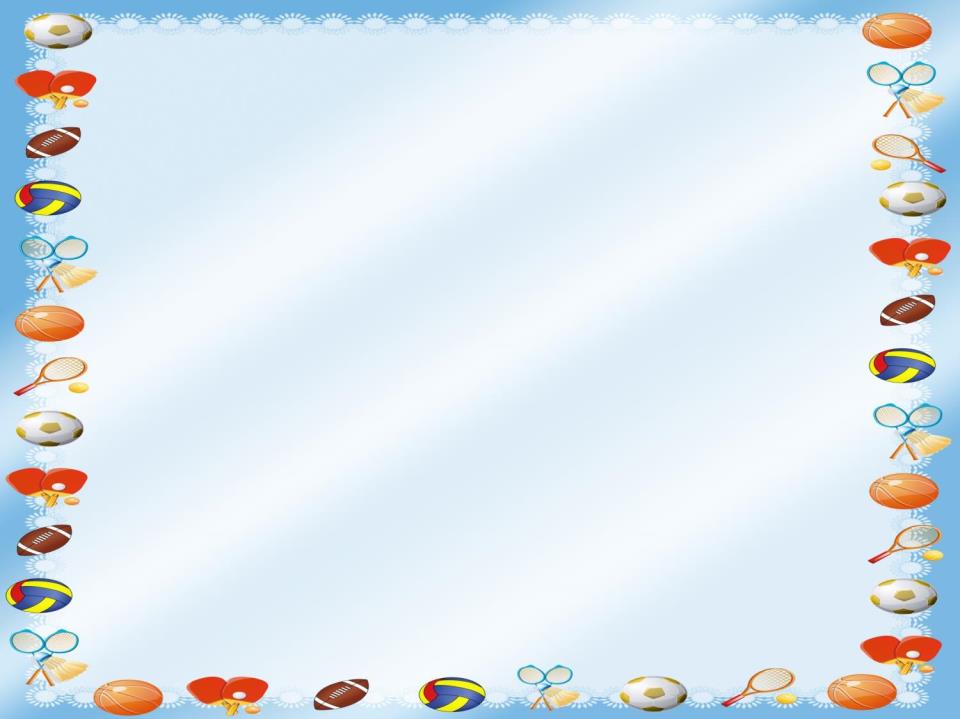 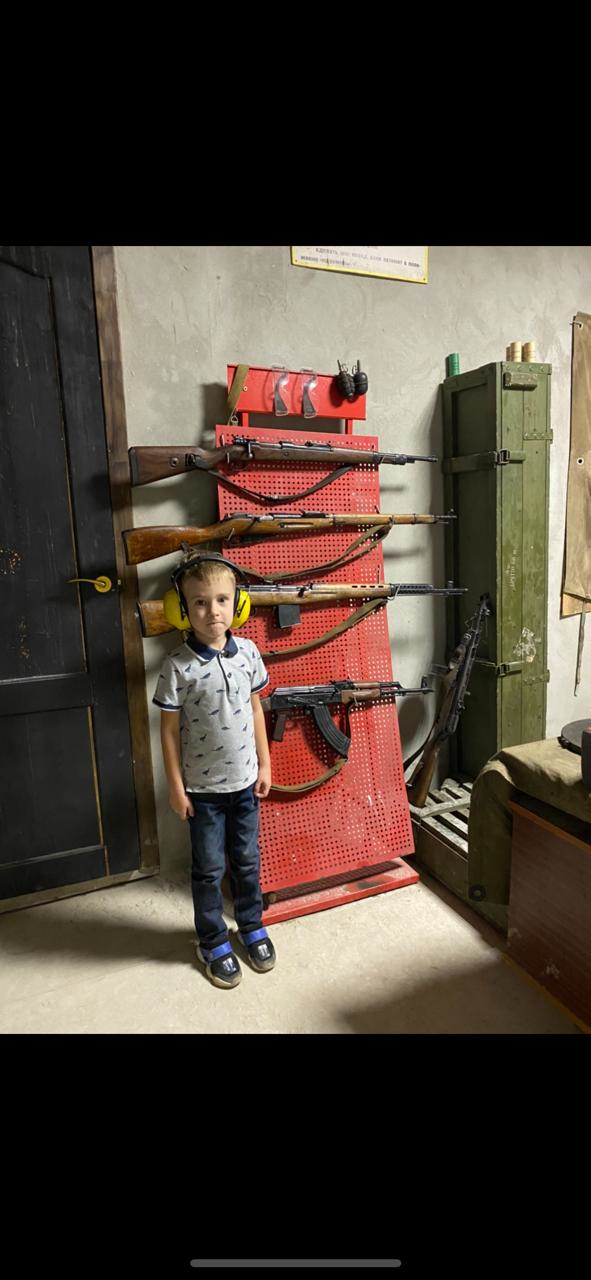 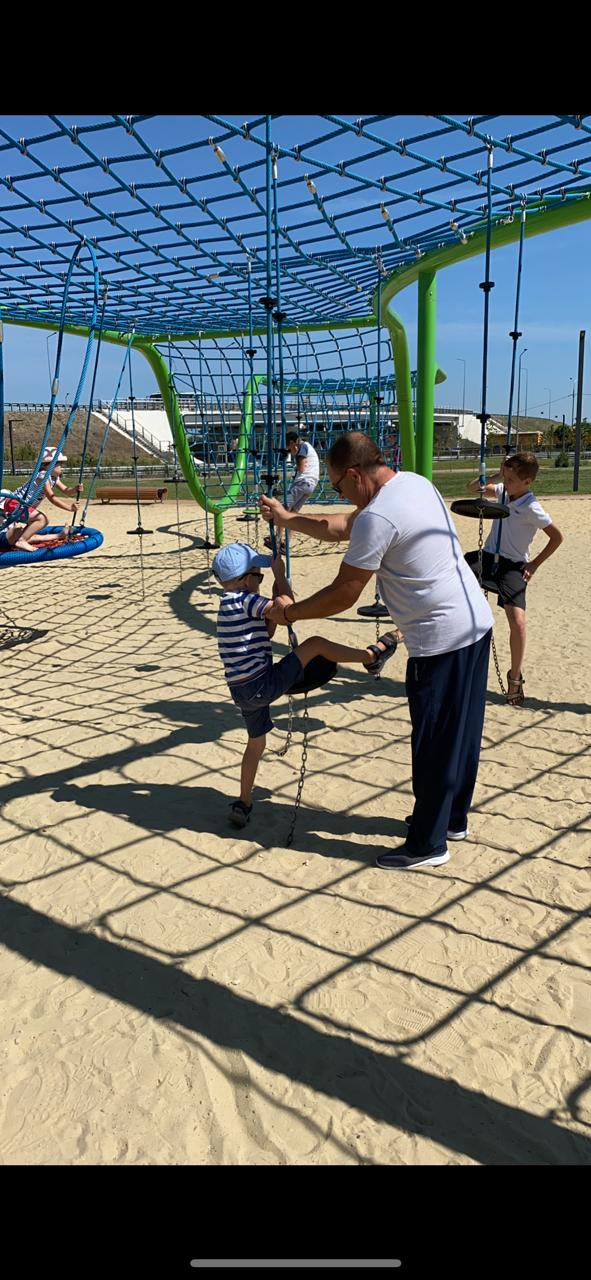 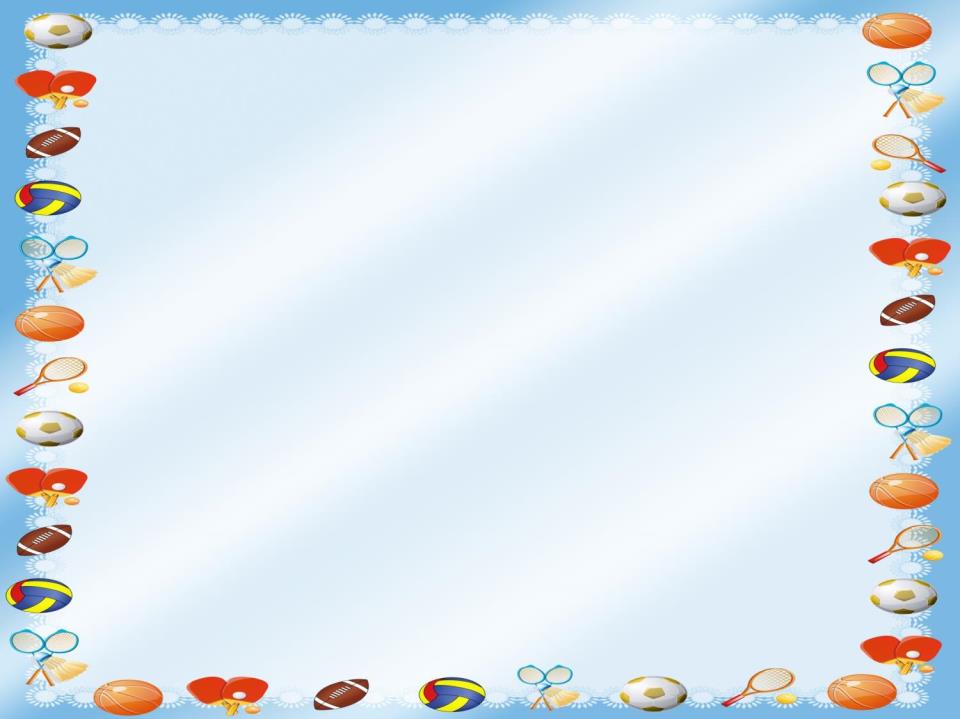 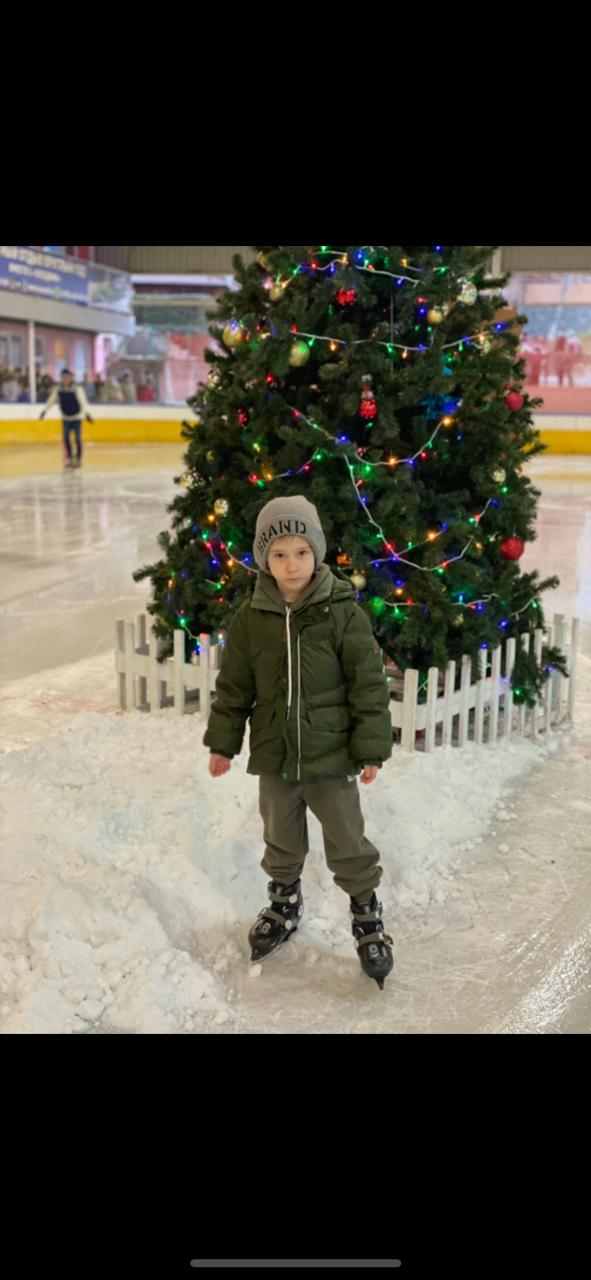 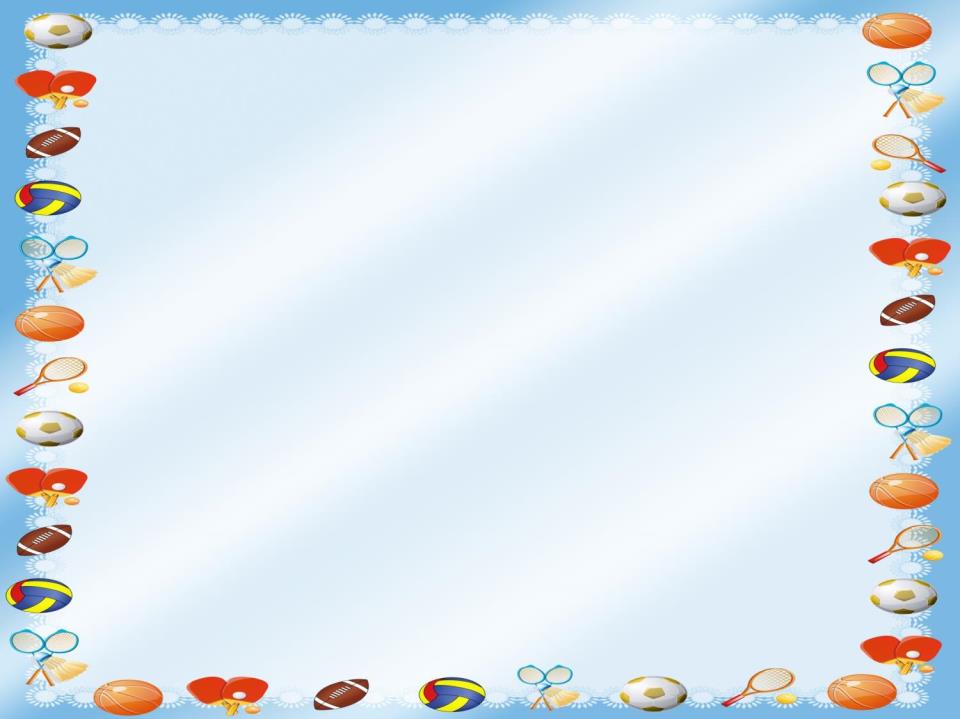 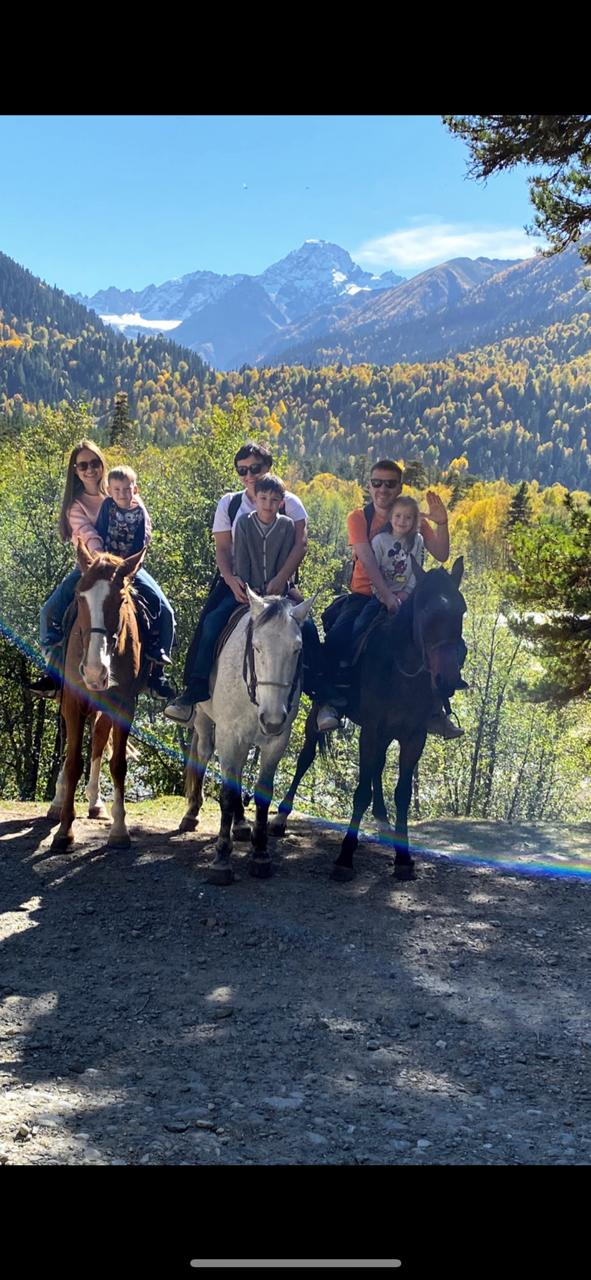 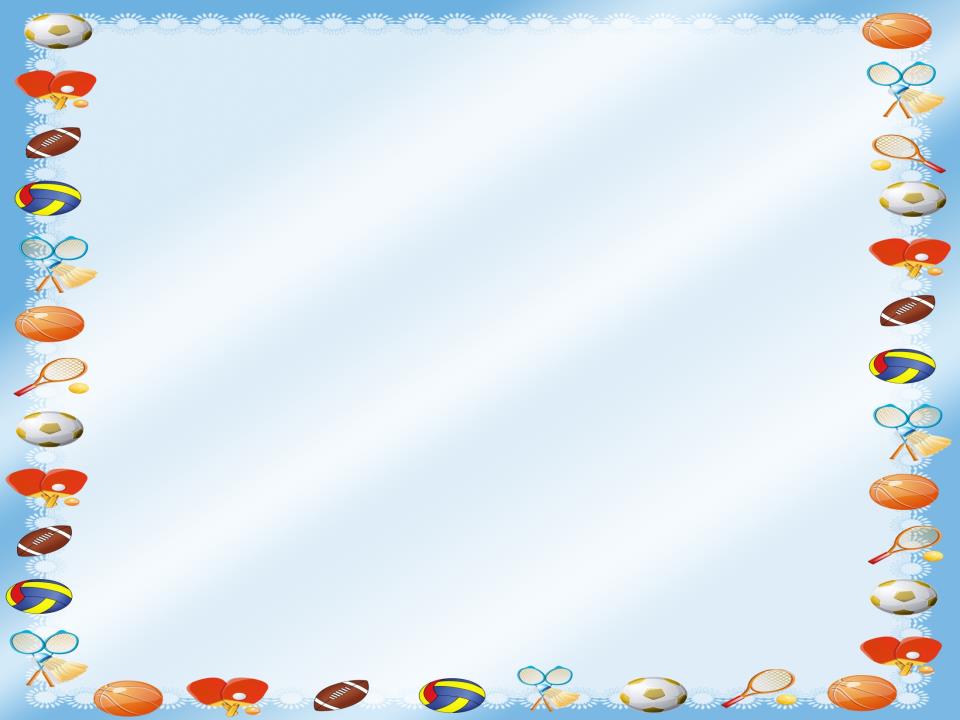 Спасибо за внимание!